IMPACTS Data at the NASA GHRC DAAC
Leigh Sinclair
Geoffrey Stano
11/3/2022
Global Hydrometeorology Resource Center
1
NASA’s Earth Science DAACs
Distributed Active Archive Center (DAAC)
Part of NASA’s Earth Observing System Data and Information System (EOSDIS)
Processes, archives, documents, and distributes data from NASA’s past and current Earth-observing satellites and field measurement programs
NASA Global Hydrometeorology Resource Center (GHRC) DAAC
Operates as a collaboration between NASA and the University of Alabama in Huntsville (UAH)
Also serves as a Science Investigator-led Processing System (SIPS) location creating data products working alongside project scientists
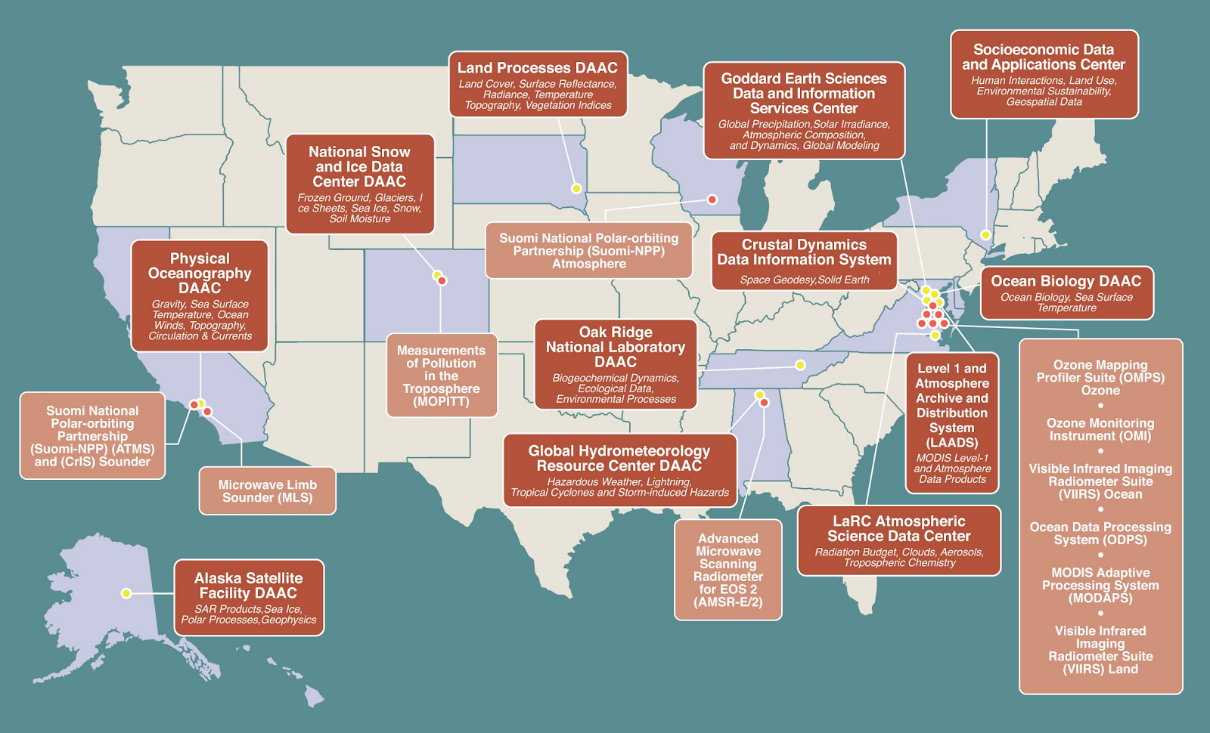 11/3/2022
IMPACTS Data Workshop 2022
2
ESDS Vision & GHRC Mission
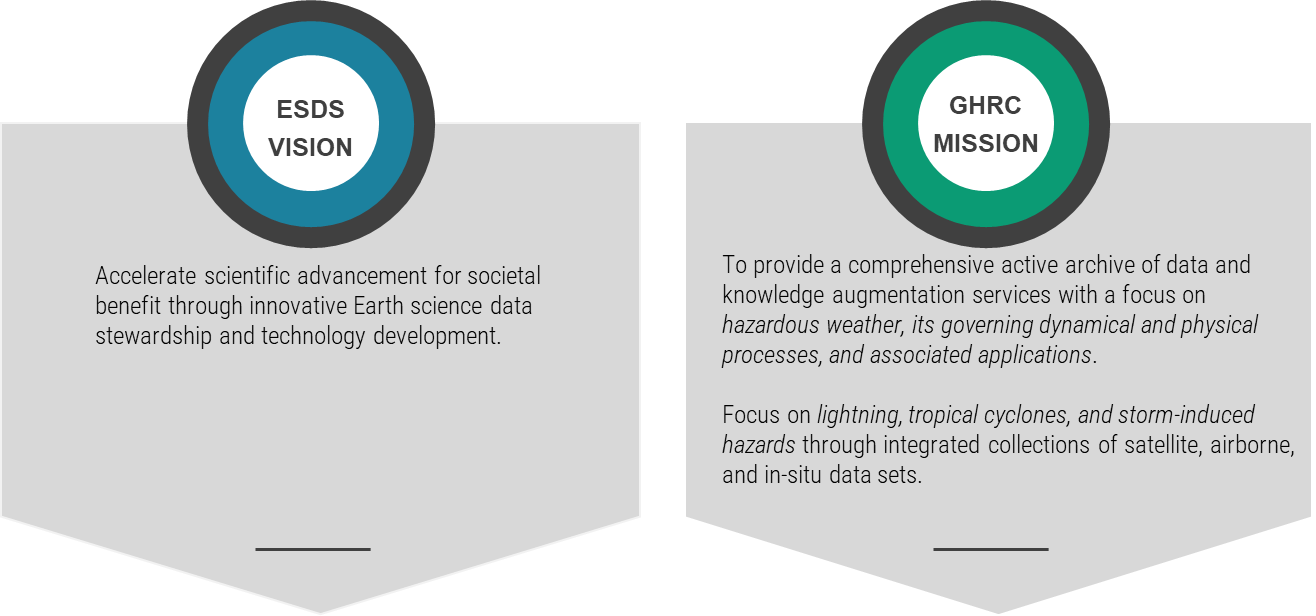 11/3/2022
IMPACTS Data Workshop 2022
3
Type of Data GHRC Provides
Lightning, microwave, hurricane science, and field campaign data
Including IMPACTS
https://ghrc.nsstc.nasa.gov/home/field-campaigns/impacts
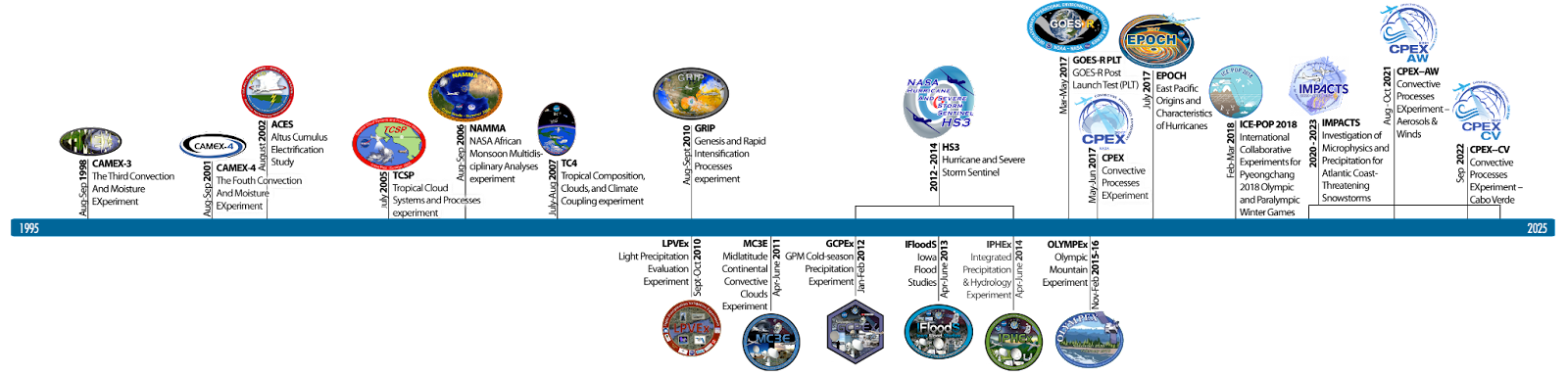 11/3/2022
IMPACTS Data Workshop 2022
4
IMPACTS Data
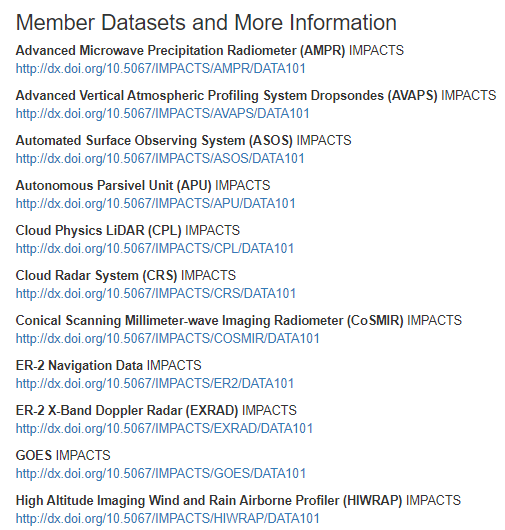 Earthdata Search	
https://search.earthdata.nasa.gov/portal/ghrc/search?fpj=IMPACTS 
IMPACTS Collection DOI
http://dx.doi.org/10.5067/IMPACTS/DATA101
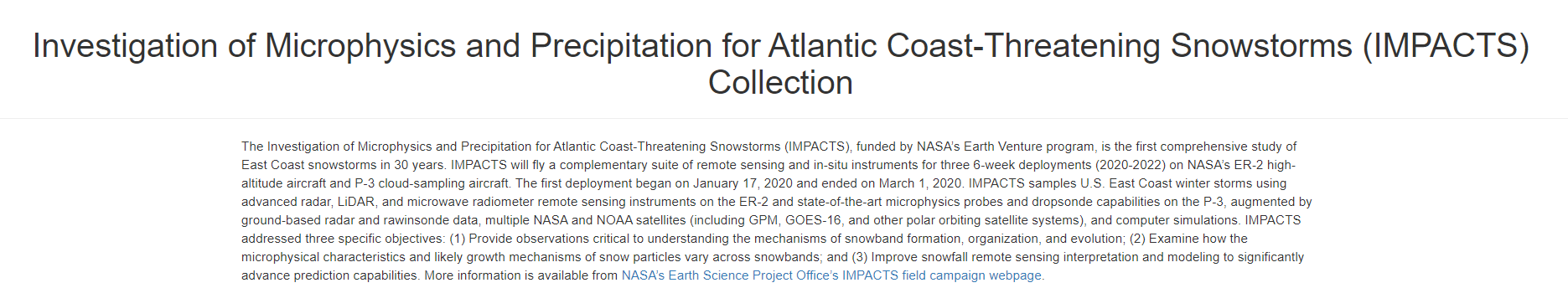 11/3/2022
IMPACTS Data Workshop 2022
5
IMPACTS Micro Article
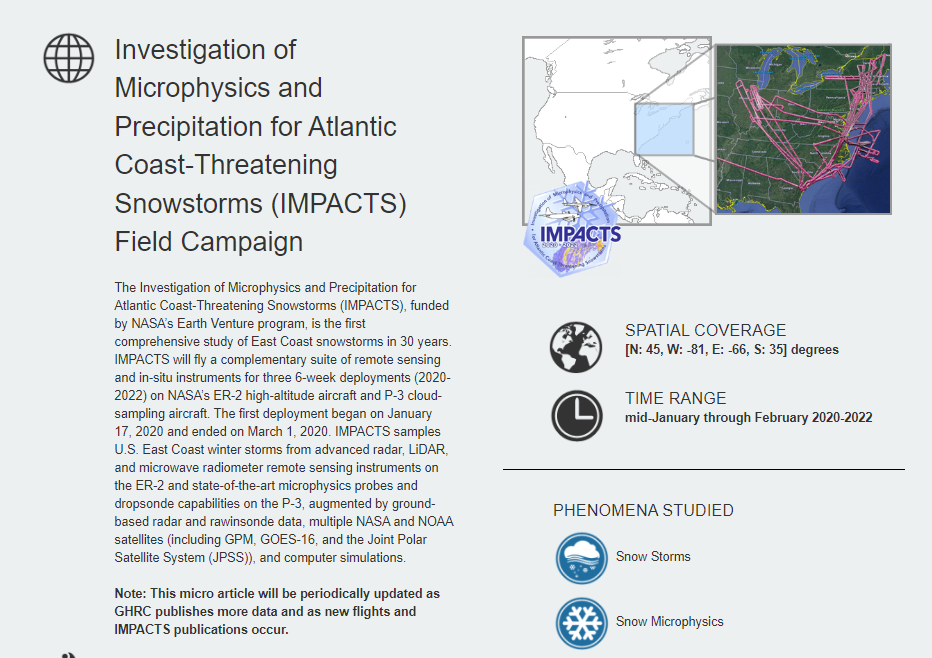 https://ghrc.nsstc.nasa.gov/home/micro-articles/investigation-microphysics-and-precipitation-atlantic-coast-threatening-snowstorms
11/3/2022
IMPACTS Data Workshop 2022
6
Field Campaign Explorer (FCX)
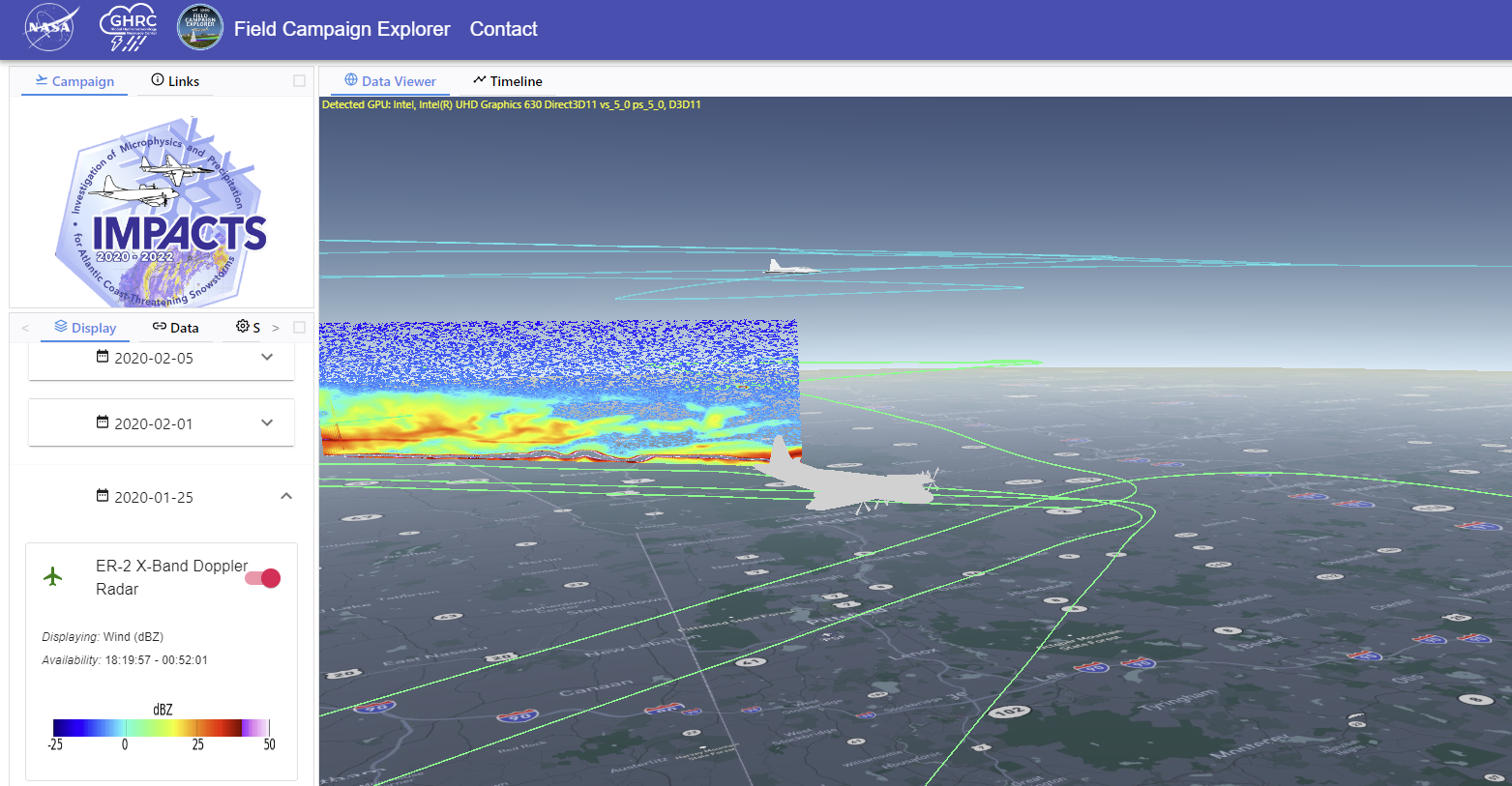 Cloud-based, three-dimensional data exploration for multiple datasets
Including IMPACTS data
Test it out!
https://ghrc.earthdata.nasa.gov/fcx/index.html
11/3/2022
IMPACTS Data Workshop 2022
7
THANK YOU!
QUESTIONS?
11/3/2022
Global Hydrometeorology Resource Center
8